EcoMeat
еда из искусственного мяса
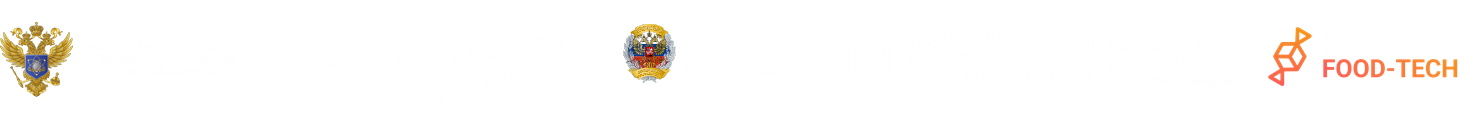 Зачем нужно  искусственное мясо?
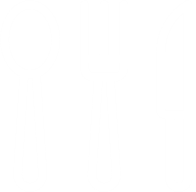 Глобальный голод
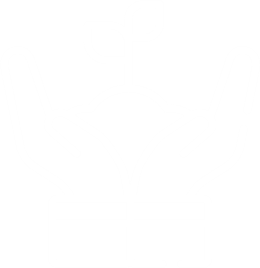 Проблемы с экологией
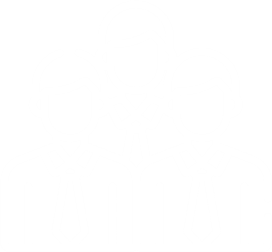 Человечеству просто необходимо искать альтернативные источники пропитания
Растущее число вегетарианцев
Мясо из пробирки - решение проблемы голода и экологический выбор
Искусственное мясо можно производить в больших масштабах, чем натуральное мясо, что позволяет увеличить объем производства продуктов питания и обеспечить ими большее количество людей.

По сравнению с обычным мясом, на стейк из пробирки приходится на 96% меньше выбросов парниковых газов, воды уходит на 96% меньше, электроэнергии на 45% и земельных угодий на 99%.
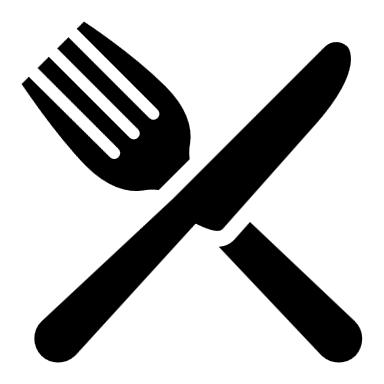 Рынок искусственного мяса находится в стадии активного роста
$1 000 000 000
$5 000 000 000
$10 000 000 000
Объем рынка искусственного мяса
Инвестиции в этот рынок
Потенциал рынка искусственного мяса к 2030 году
Инвестиции в эту отрасль увеличиваются, объем рынка также растет
Потенциал искусственного мяса очень велик, так как спрос на него постоянно растет
Impossible Foods
Beyond Meat
Eat Just
Наши главные конкуренты
Производитель искусственного мяса на основе растительных ингредиентов.
Компания, занимающаяся производством искусственного мяса с использованием растительных белков.
Бренд, под которым выпускаются продукты на основе растительного белка, в том числе искусственное мясо.
Они имеют сильные стороны в области инноваций, разработки новых продуктов и маркетинга. 

Однако у них есть и слабые стороны, такие как высокая стоимость продукции и ограниченный доступ к финансированию.
Наша бизнес-модель включает в себя
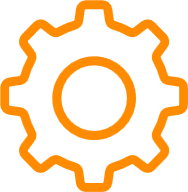 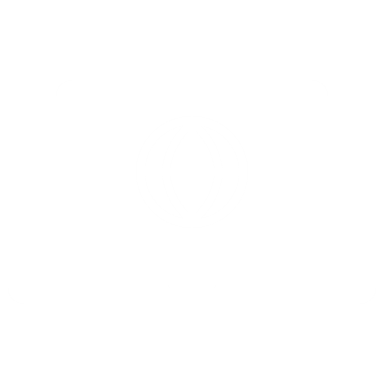 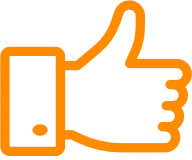 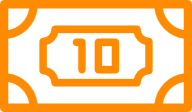 Производство
Продажа
Сотрудничество
Лицензирование
С использованием методов тканевой инженерии, традиционно используемых в регенеративной медицине.
Через интернет или розничные магазины.
С ресторанами и кафе для поставки искусственного мяса.
Технологии производства искусственного мяса другим компаниям.
01
02
03
04
От идеи до завоевания рынка
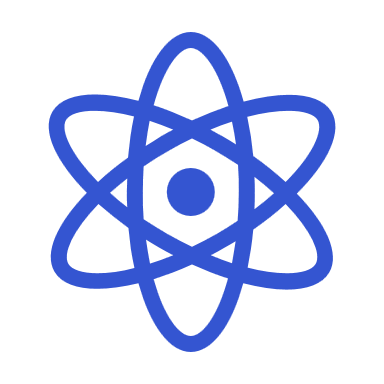 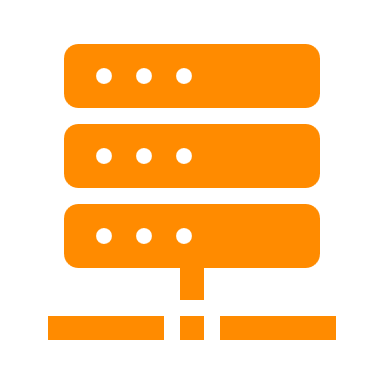 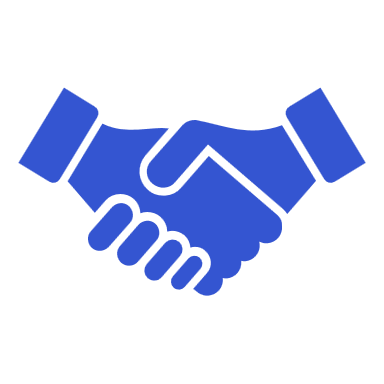 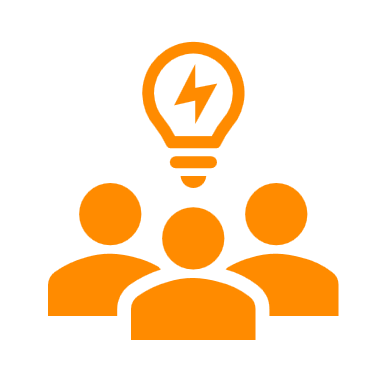 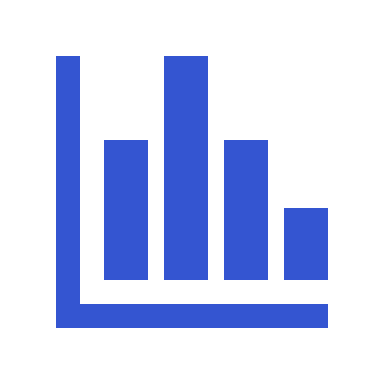 РАЗРАБОТКА
ТЕСТ
ПОИСК ИНВЕСТОРОВ
ЗАКЛЮЧЕНИЕ ДОГОВОРОВ
ОРГАНИЗАЦИЯ
Современной технологии  с использованием методов тканевой инженерии
Разработанной технологии
Для финансирования проекта
С дистрибьюторами и торговыми сетями
Производства альтернативного мяса и его доставки до потребителей
Наши текущие результаты: путь, пройденный вместе
Сформирована команда для реализации проекта
STEP 1
Разработана стратегия маркетинга и продвижения продукта
STEP 2
Проведено исследование рынка
STEP 3
Идёт поиск источников финансирования
STEP 4
Наша финансовая модель
Производство начнет приносить прибыль через несколько месяцев после запуска
Направления использования инвестиций
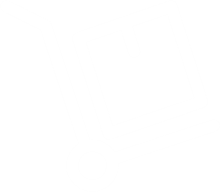 Оборудование
Производство, транспортировка и хранение
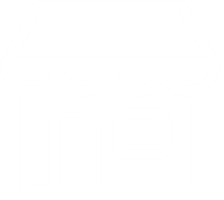 Помещение
Санстех
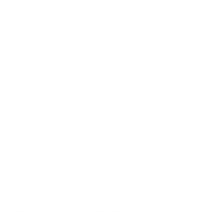 Производственные и складские помещения, офис
Маркетинг
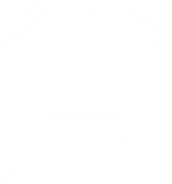 Бюджет на проведение рекламных кампаний и продвижение продукта
Сырьё
Материалы для производства: белки, жиры и др.
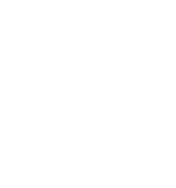 Сотрудники
Специалисты по производству, маркетингу, продажам и логистике
Познакомьтесь с нашей командой
Шапочкин Данил
Скребков Николай
Мойров Игорь
Лидер проекта
Администратор
Администратор
Станьте частью революции в сфере мясных продуктов

Присоединяйтесь к нашему стартапу!
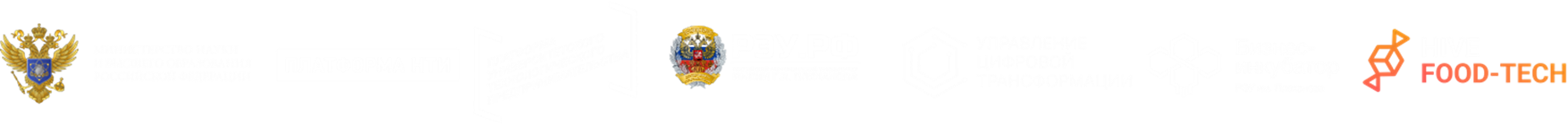 Наш Адрес
Телефон и почта
Свяжитесь с EcoMeat
просп. Ленина, 53, Тула
8 (953) 198-39-09
EcoMeat@yandex.ru